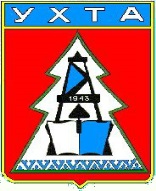 Республиканская 
научно-практическая конференция
Обеспечение преемственности ФГОС дошкольного, начального общего и основного общего образования
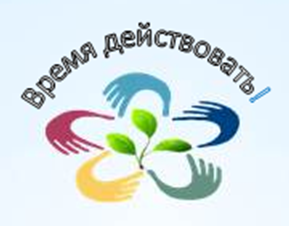 г.Ухта 
09 декабря 2015г.
Муниципальное общеобразовательное учреждение «Начальная школа детский сад №1»
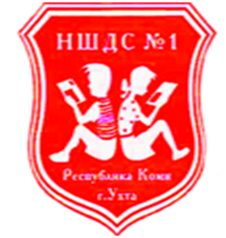 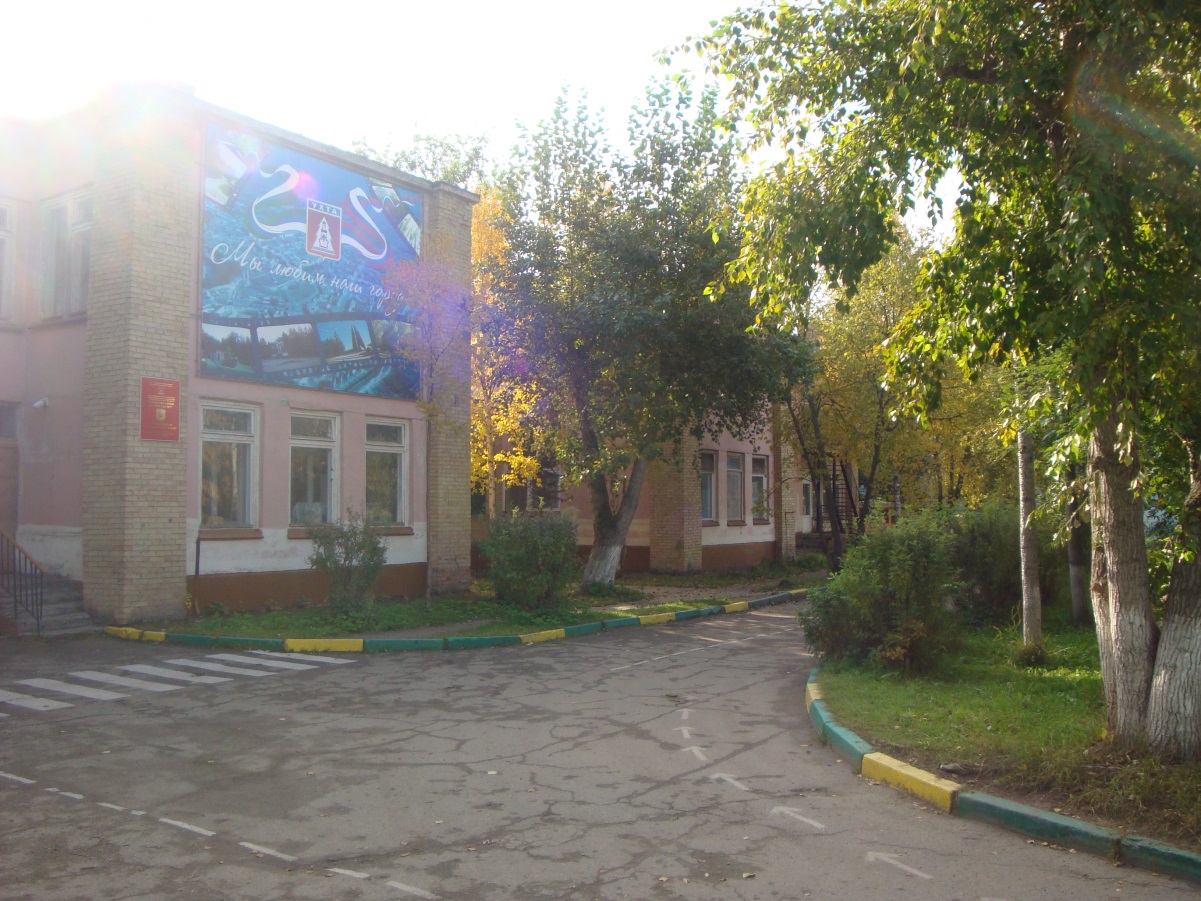 Дата основания:
10 августа 1998г.
Миссия МОУ «НШДС №1» 
в условиях тесных преемственных связей детского сада и начальной школы заключается в создании такого образовательного пространства, которое обеспечит ситуацию успеха каждому участнику образовательных отношений, его личностный рост и готовность к полноценному участию в социальной жизни в условиях современного общества.
Кадровый состав
Кадровый состав
Педагогические работники:
14% - имеют звание «Почетный работник общего образования РФ» 
14% - награждены Почетными грамотами РФ

Работают 3 молодых специалиста;
Сетевое взаимодействие
На базе МОУ «НШДС №1» 
с 2009 года работает педагогический клуб «Занковец»;
с 01.09.2015г. функционирует Муниципальный ресурсный центр по координации деятельности ОО г.Ухта в вопросах введения ФГОС ДО и НОО и повышать профессиональную  компетентность педагогов.
Сетевое взаимодействие
На базе МОУ «ГПЛ» 
с 2013 года принимаем участие в деятельности республиканской экспериментальной площадки «Методическое сопровождение педагогов в работе с одаренными детьми»
Численность обучающихся
10 классов нач.школы – 232учащихся;
6 дошкольных групп – 138 воспитанников
Поступление выпускников «НШДС №1» в инновационные учреждения города
Результаты участия учащихся «НШД№1» в городских олимпиадах
Материально-техническая база
АРМ учителя в каждом учебном кабинете;
Интерактивные доски – 6;
АРМ воспитателя – оснащены 2 дошк.группы;
Электронная учительская – 5 АРМ;
Документ-камера – 1;
Кабинет коми и английского языков (11 ПК);
Имеется выход в Интернет (Wi-fi, проводной)
Материально-техническая база
Имеются  дополнительные помещения:
Комната психологической разгрузки                   (сенсорная комната);
Библиотека;
Комната школьника;
Залы: музыкальный, спортивный, столовый